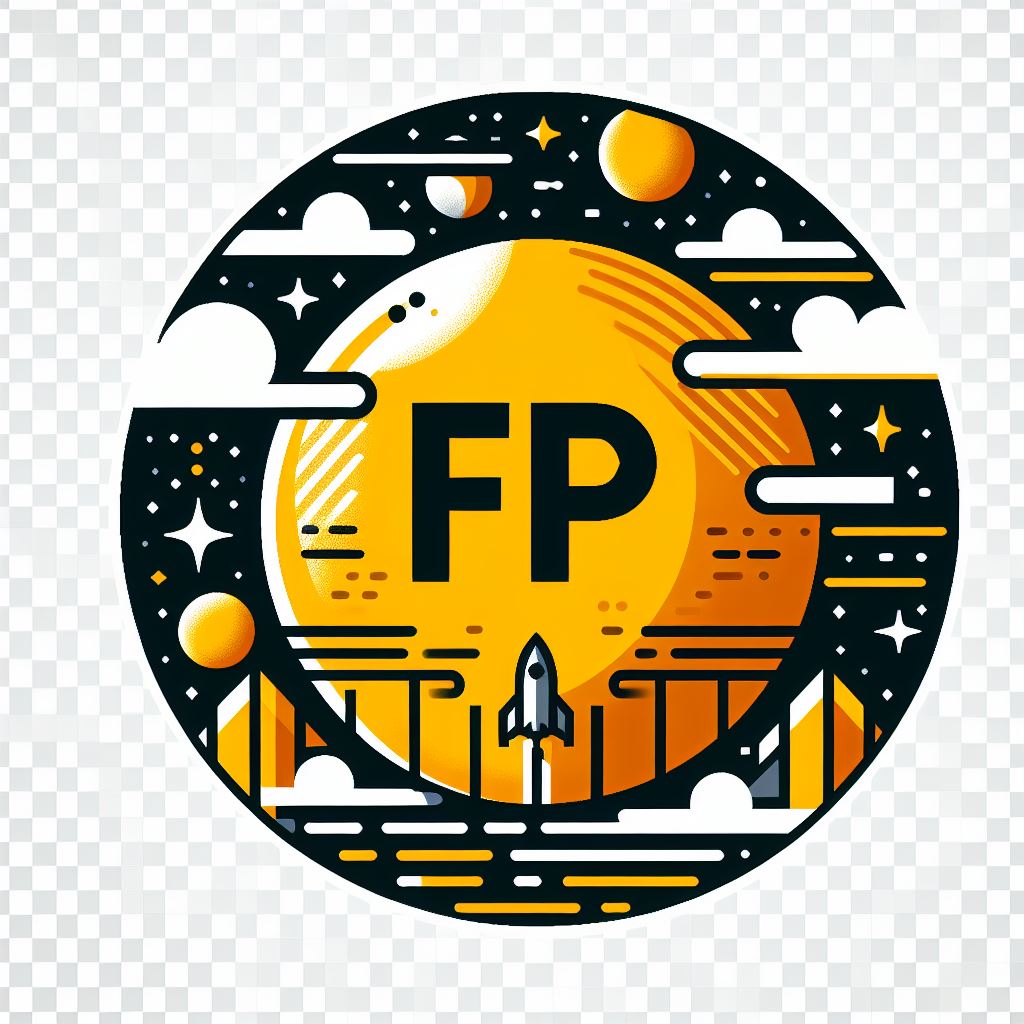 Aplicación de metodologías de transmisión de la información en procesos industriales. Técnicas de comunicación
Coordinación de equipos humanos
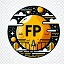 Importancia de la transmisión. Información relevante al puesto de trabajo. La comunicación.
La transmisión de información es clave para el éxito de una organización, especialmente en procesos industriales.
La información relevante al puesto de trabajo incluye instrucciones, procedimientos de seguridad, datos de equipos y procesos, y detalles de clientes y proveedores.
La comunicación es vital para la transmisión de información y puede ser verbal, escrita o no verbal.
Existen técnicas de comunicación como la verbal, escrita y no verbal para transmitir información.
Las metodologías de transmisión de información incluyen el método de cascada, el método de red y el método de estrella.
La transmisión de información es esencial para la prevención de accidentes, la mejora de la eficiencia y el aumento de la productividad en los procesos industriales.
www.todofp.pro
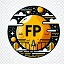 Técnicas de transmisión de información. Tipos y diferencias. Objetivos fundamentales. Utilización.
El documento HTML trata sobre las técnicas de transmisión de información, sus tipos, objetivos fundamentales y su utilización.
Tipos de Técnicas de Transmisión de Información:
Comunicación verbal: Cara a cara, por teléfono o por videoconferencia.
Comunicación escrita: Cartas, informes, correos electrónicos o mensajes de texto.
Comunicación no verbal: Gestos, expresiones faciales, posturas corporales y otros comportamientos no verbales.
Comunicación visual: Imágenes, gráficos y diagramas.
Comunicación electrónica: Señales electrónicas a través de cables, redes inalámbricas o satélites.
Objetivos Fundamentales de la Transmisión de Información:
Precisión: La información debe ser precisa y exacta.
Completitud: La información debe ser completa y contener todos los detalles necesarios.
Actualidad: La información debe ser actual y relevante.
Claridad: La información debe ser clara y fácil de entender.
Concisión: La información debe ser concisa y evitar detalles innecesarios.
Oportunidad: La información debe ser transmitida en el momento oportuno.
Seguridad: La información debe ser segura y protegida de accesos no autorizados.
Utilización de las Técnicas de Transmisión de Información:
Depende del tipo de información, la distancia entre el emisor y el receptor, la urgencia de la información, el coste de la transmisión y la seguridad de la información.
En los procesos industriales, la transmisión de información es esencial para garantizar la coordinación y la eficiencia de las operaciones.
www.todofp.pro
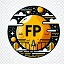 Protocolos para el relevo de equipos a turnos. Documentación. Turnos. Información y documentación de turnos.
Protocolos para el relevo de equipos a turnos:
Transferencia de información entre equipos saliente y entrante.
Comprobación del estado del equipo.
Mantenimiento del equipo.
Resolución de problemas.
Documentación para el relevo de equipos:
Manual de procedimientos.
Registro de actividades de relevo de equipos.
Registro de inspecciones de equipos.
Registro de reparaciones de equipos.
Turnos de trabajo:
Duración: 12 horas.
Número de turnos: 3 al día.
Tipo de turnos: rotativos o fijos.
Información y documentación de turnos:
Horario de los turnos.
Lista de empleados asignados a cada turno.
Lista de tareas a realizar durante cada turno.
Lista de equipos a utilizar durante cada turno.
Técnicas de comunicación:
Comunicación verbal.
Comunicación escrita.
Comunicación no verbal.
www.todofp.pro
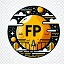 Documento de incidencias en los procesos de supervisión. Documentación de operación de centrales eléctricas.
El documento de incidencias en los procesos de supervisión es una herramienta fundamental para garantizar la seguridad y la eficiencia de las operaciones en centrales eléctricas. El documento permite registrar y comunicar cualquier incidencia que se produzca durante el proceso de supervisión, con el fin de tomar las medidas correctivas necesarias y evitar que se repitan en el futuro.
El documento de incidencias debe incluir, como mínimo, la fecha y hora de la incidencia, una descripción detallada de la incidencia, las medidas tomadas para corregirla y el nombre y firma del operador que registró la incidencia. En función de la gravedad de la incidencia, también puede ser necesario incluir información adicional, como fotografías o vídeos de la incidencia, informes técnicos o análisis de laboratorio, y declaraciones de testigos.
Cuando se produce una incidencia, el operador que la detecta debe registrarla inmediatamente en el documento de incidencias. A continuación, debe informar a su supervisor, quien se encargará de tomar las medidas correctivas necesarias. Si la incidencia es grave, el supervisor debe informar al director de la central eléctrica, quien decidirá si es necesario detener la operación de la central o tomar otras medidas de seguridad.
El documento de incidencias debe ser comunicado a todas las partes interesadas, incluyendo el personal de operación de la central eléctrica, el personal de mantenimiento de la central eléctrica, el personal de seguridad de la central eléctrica y la compañía eléctrica. La comunicación de incidencias debe realizarse de manera clara y concisa, para que todas las partes interesadas puedan entenderla fácilmente.
Las incidencias registradas en el documento de incidencias deben ser analizadas periódicamente para identificar tendencias y patrones. Este análisis permite mejorar los procesos de supervisión y prevenir futuras incidencias.
Además del documento de incidencias, existen otros documentos que son esenciales para la operación de centrales eléctricas, como los manuales de operación y mantenimiento de los equipos y sistemas de la central eléctrica, los procedimientos de operación y mantenimiento de los equipos y sistemas de la central eléctrica, los registros de operación y mantenimiento de los equipos y sistemas de la central eléctrica, y los informes de inspección y pruebas de los equipos y sistemas de la central eléctrica.
www.todofp.pro
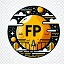 Destinatarios de la información relevante y los medios de transmisión. Caracterización. Órdenes y protocolos.
Destinatarios de la información relevante
Operadores de planta
Ingenieros de proceso
Supervisores
Gerentes
Clientes
Proveedores
Autoridades reguladoras
Medios de transmisión
Comunicación oral
Comunicación escrita
Comunicación electrónica
Señales
Caracterización
Fiabilidad
Velocidad
Capacidad
Seguridad
Coste
Órdenes y protocolos
Órdenes: instrucciones para dar instrucciones a los operadores de planta.
Protocolos: reglas y procedimientos para la transmisión de información.
Aplicación de metodologías de transmisión de la información en procesos industriales
Desarrollo de un plan de comunicación
Selección de los medios de transmisión adecuados
Establecimiento de órdenes y protocolos
Capacitación de los operadores de planta y del personal de mantenimiento
Supervisión del sistema de transmisión de la información
www.todofp.pro
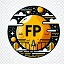 Gestionado de los documentos administrativos. Almacén de documentación. Histórico.
La gestión de documentos administrativos es el proceso de organizar, almacenar y recuperar documentos de forma eficiente y efectiva.
Un almacén de documentación es una instalación que se utiliza para almacenar documentos de forma segura y organizada.
El histórico es un registro de los documentos que se han creado, almacenado y recuperado.
Las técnicas de comunicación son las herramientas y métodos que se utilizan para transmitir información de una persona a otra.
Las metodologías de transmisión de la información se utilizan para transmitir información de forma eficiente y efectiva en procesos industriales.
Un sistema de gestión de documentos bien diseñado puede ayudar a las empresas a mejorar su eficiencia, reducir sus costes y proteger su información.
www.todofp.pro